[Speaker Notes: www.4tons.com
Pr. Marcelo Augusto de Carvalho]
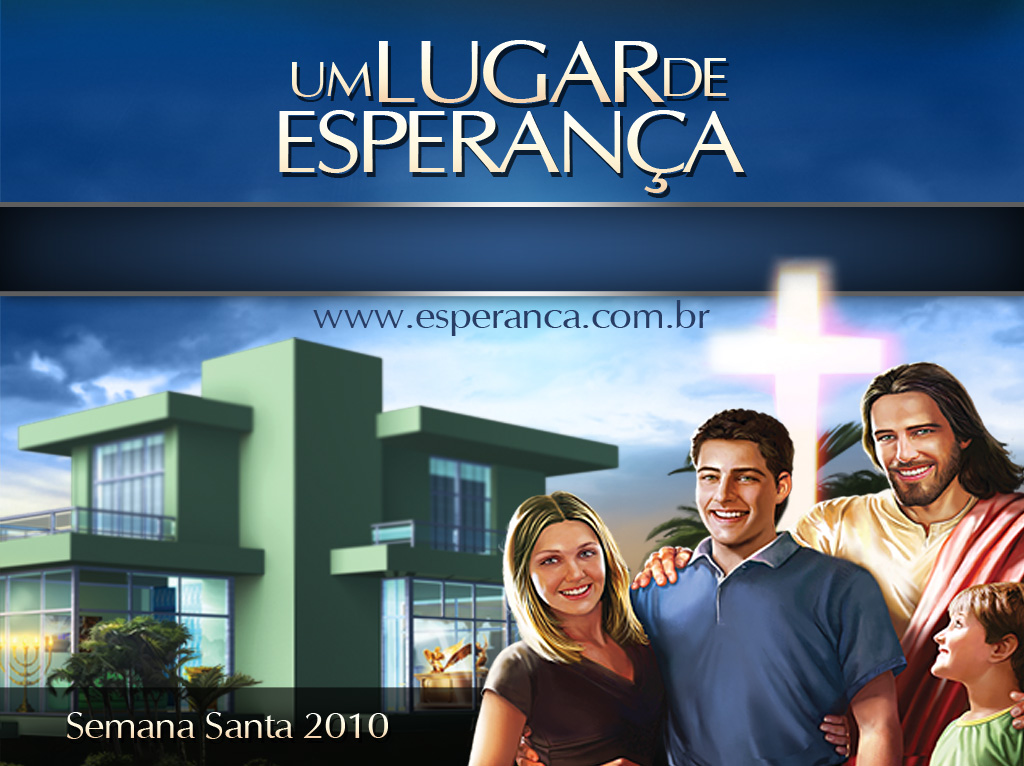 Esperança de Perdão
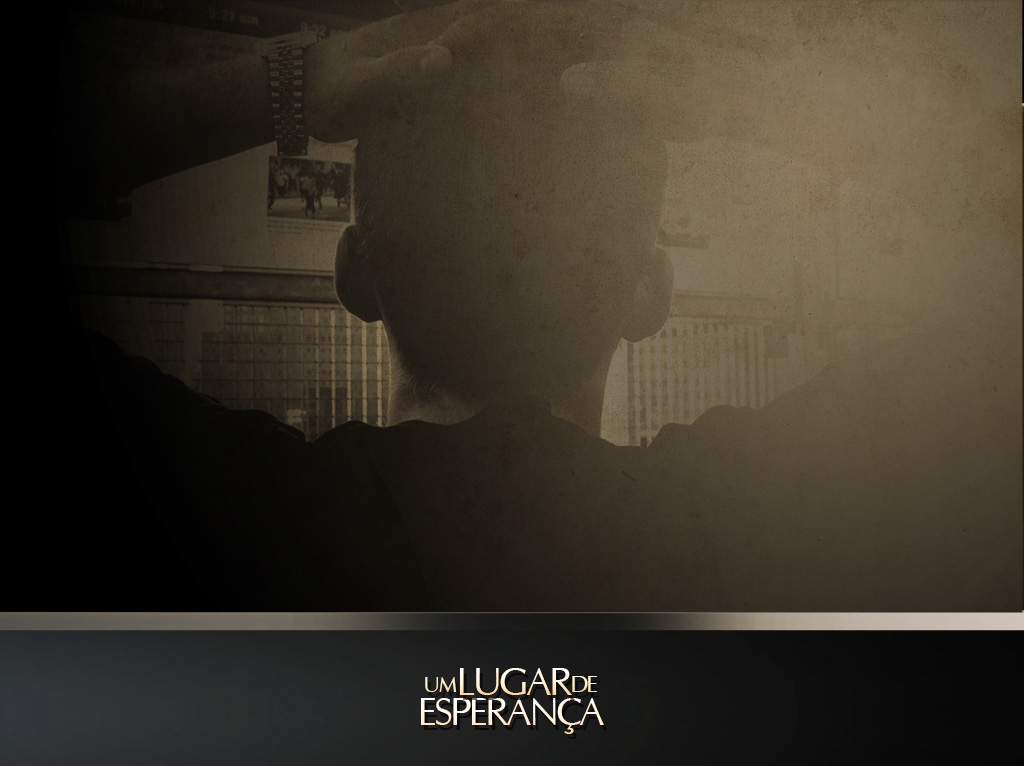 Nosso tempo tem sido marcado pela angústia e o temor de uma situação econômica desfavorável.
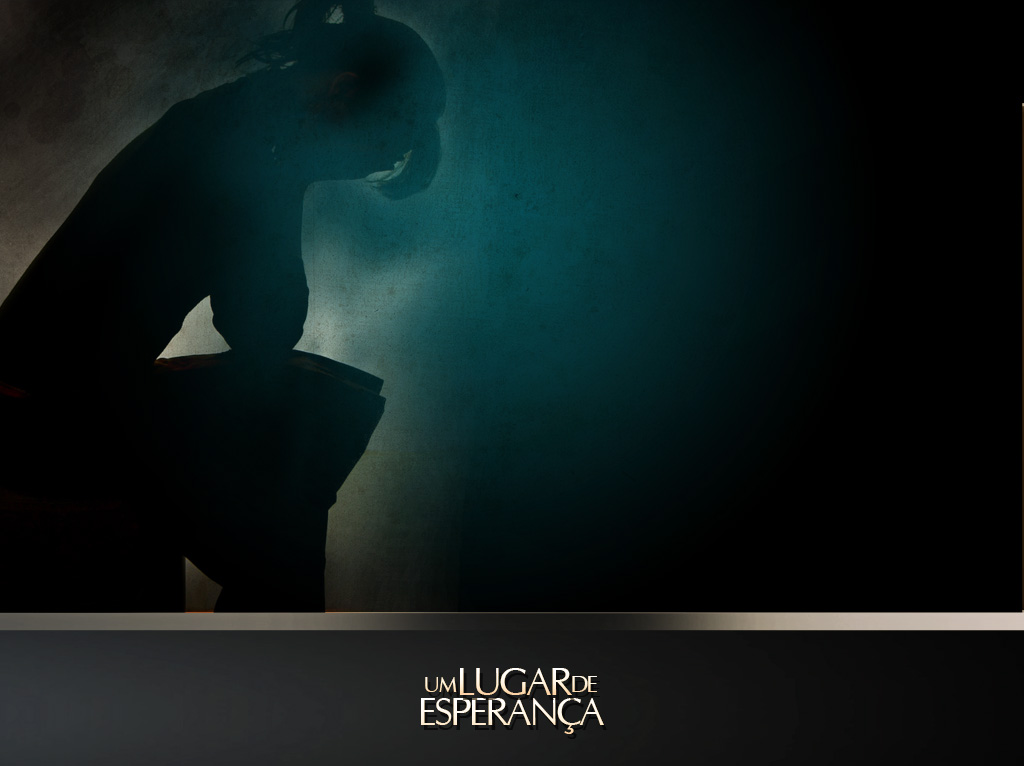 Como se não bastassem essas coisas, ainda vivemos angustiados devido a problemas de relacionamento com as 
pessoas a quem mais amamos.
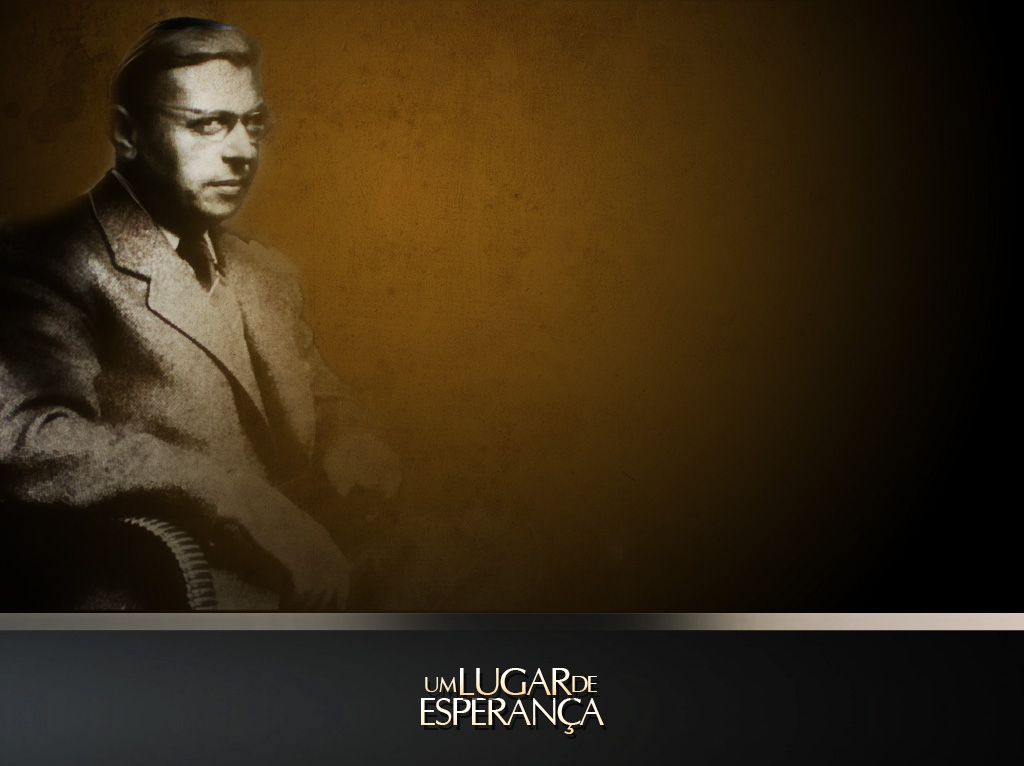 “Eu sei que morrerei em esperança.”
“Mas a esperança precisa de um fundamento...”

Sartrê
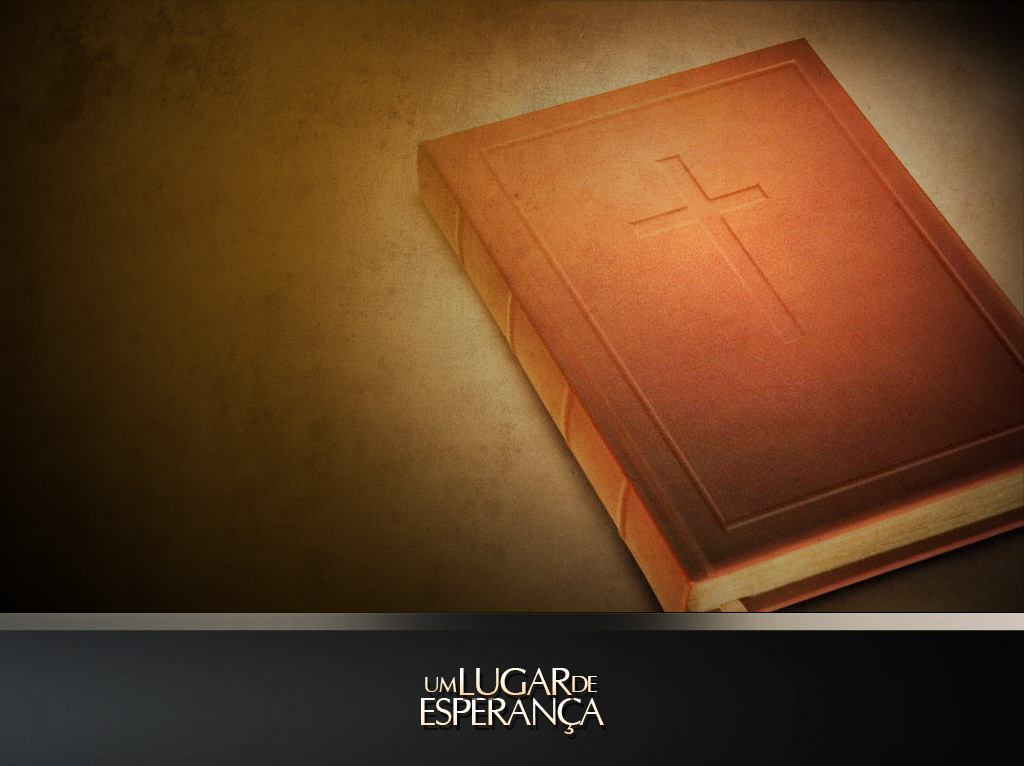 A Esperança precisa ter um sólido fundamento, não é uma esperança ilusória construída sobre um conto de fadas; 

é a esperança que está fundamentada em Deus e revelada na Bíblia.
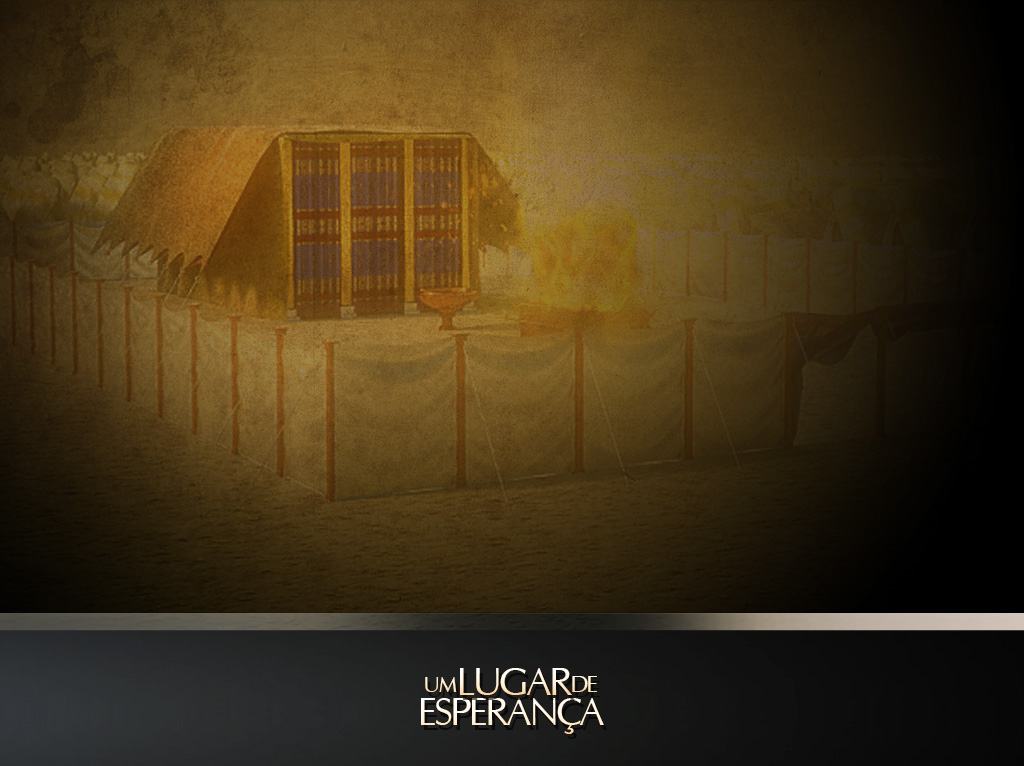 Um dos ensinamentos mais fascinantes da Bíblia é a história do Santuário. 

Já faz uns 3.500 anos que ela ocorreu.

Em Êxodo 25:8, Deus disse: “E me farão um santuário, para que eu possa habitar no meio deles.”
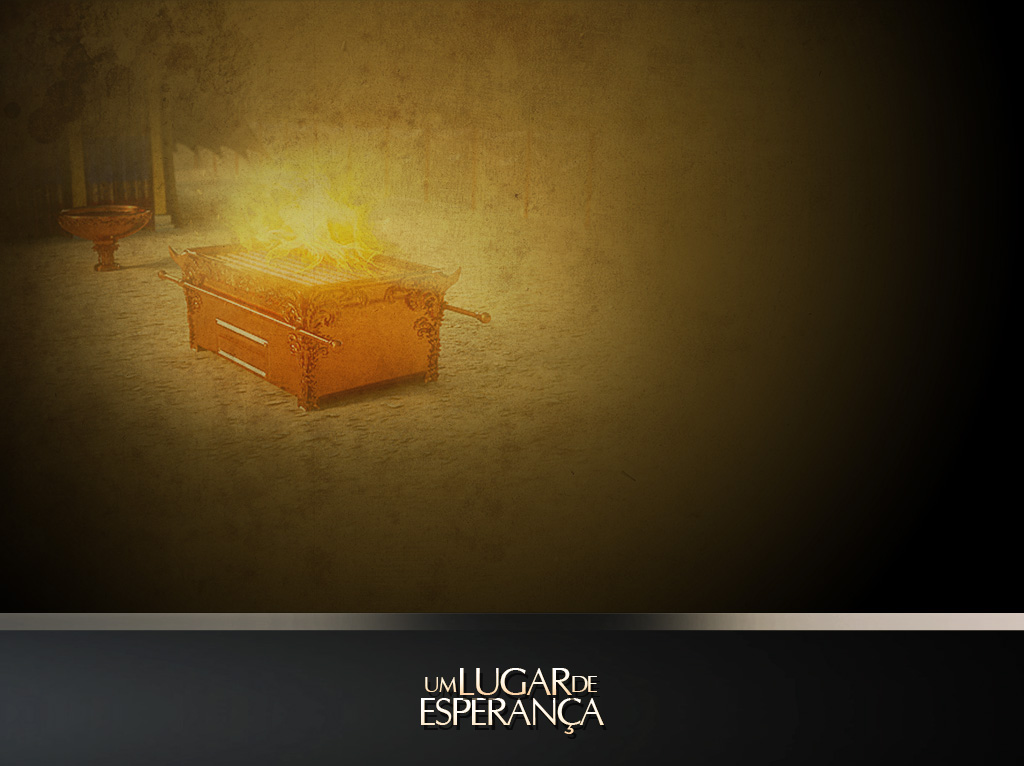 No pátio, havia um altar onde eram oferecidos os sacrifícios de animais e uma bacia com água para que os sacerdotes pudessem se purificar antes de entrar no recinto sagrado para ministrar diante do Senhor.
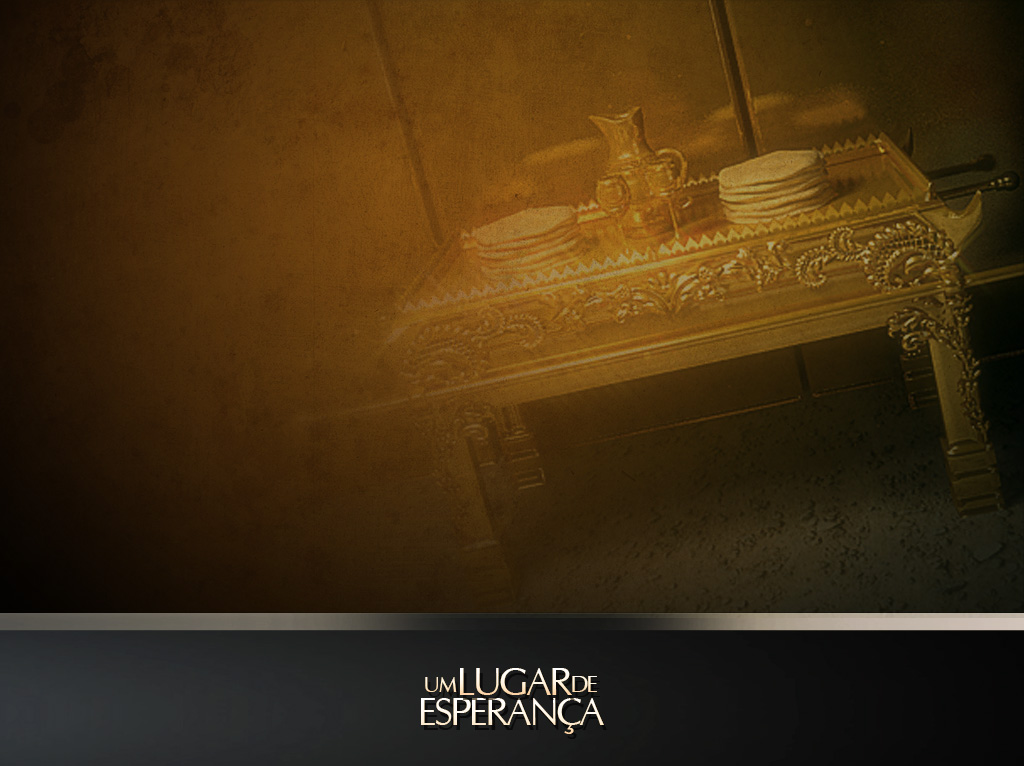 O primeiro compartimento do santuário chamava-se Lugar Santo. 

Nesse compartimento, havia três móveis: a mesa com pães, o candelabro com sete lâmpadas e o altar do incenso.
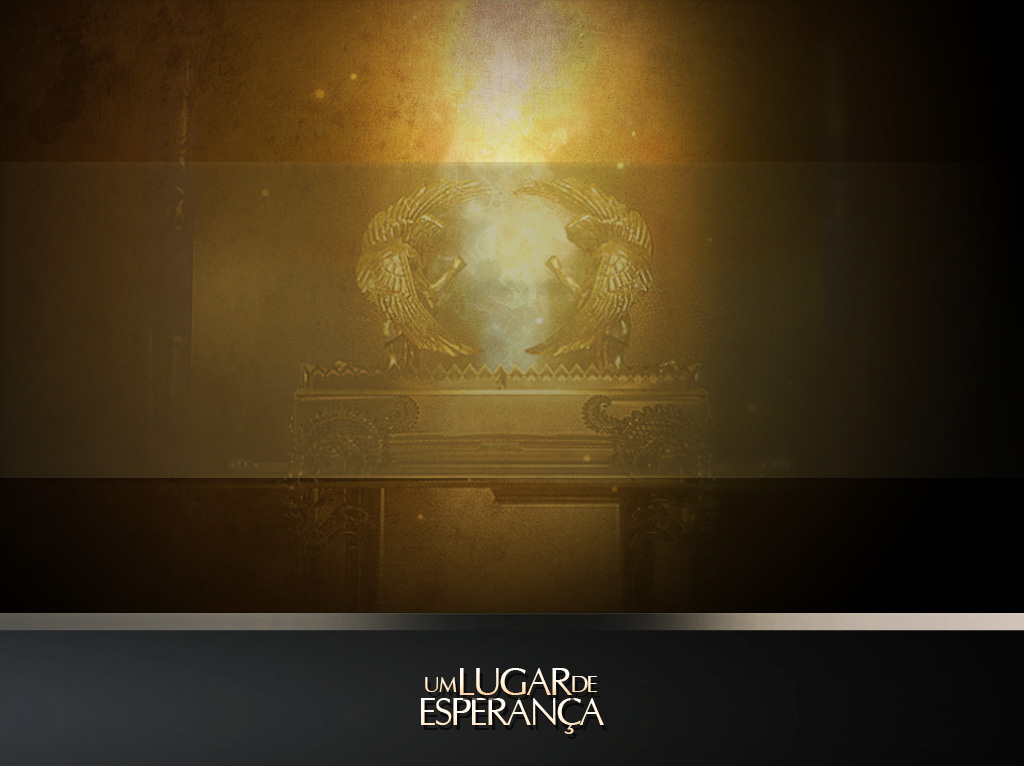 O segundo compartimento era chamado de Lugar Santíssimo, nele Deus revelava Sua presença.
Ali, estava um móvel em formato de caixa, chamado de Arca da Aliança, dentro dela estavam os Dez Mandamentos, sobre a arca, havia uma tampa, chamada de Propiciatório, acima da qual Deus revelava Sua glória. Em cima do propiciatório, havia a figura de dois anjos olhando com reverência para a arca.
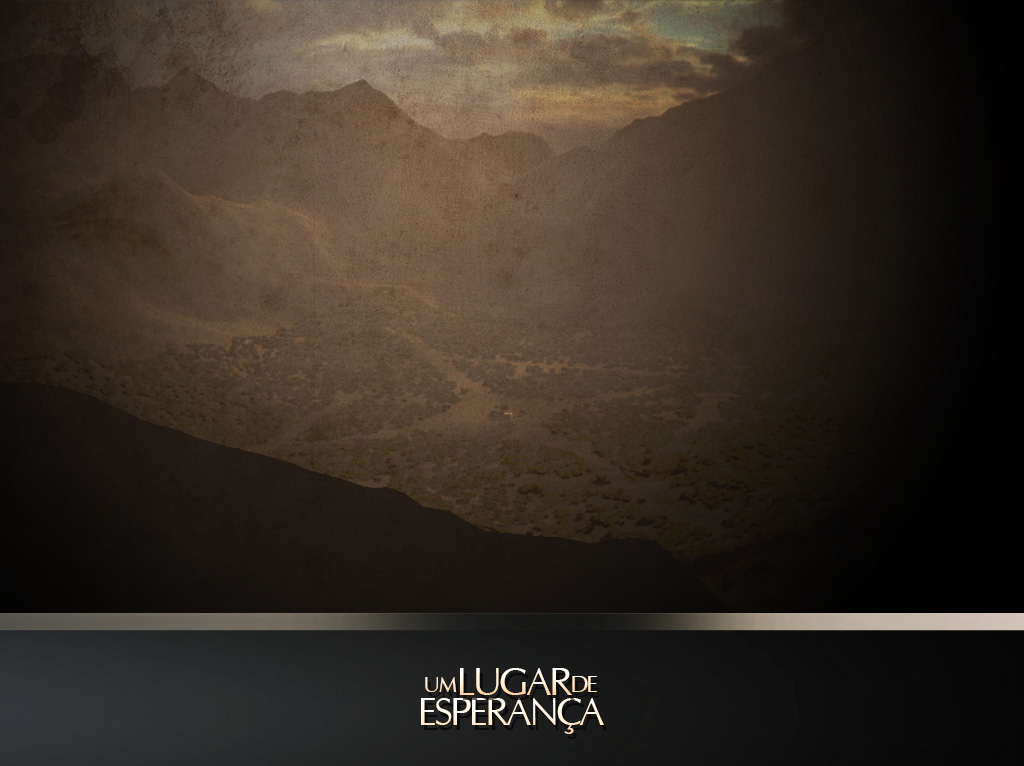 O santuário construído pelos israelitas funcionava como habitação de Deus. 

Era o palácio divino no meio do povo.Esse palácio, com seus móveis e ritos, ilustrava verdades importantes do plano de Deus para restaurar a felicidade dos seres humanos. 

Era uma poderosa representação visual da esperança que só Deus pode oferecer.
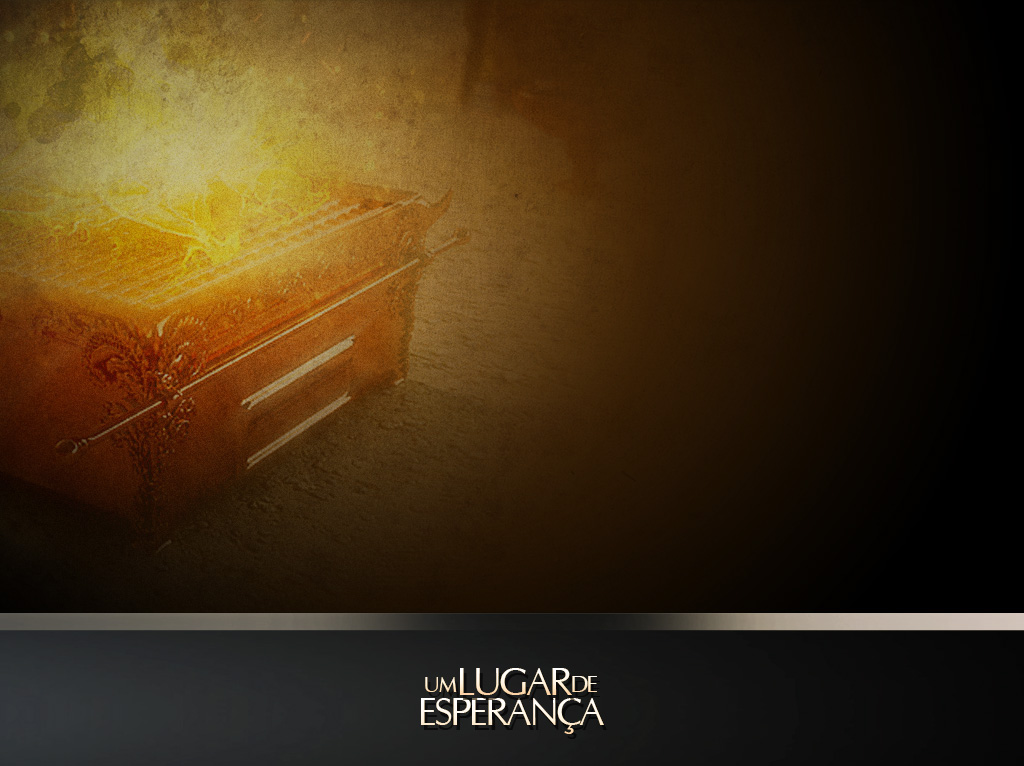 Localizado no pátio do santuário, onde os israelitas ofereciam os sacrifícios. 

Ensinava a solene lição de que o pecado causava a morte de um animal inocente. Com ele, aprendemos que o perdão dos pecados só pode ser plenamente concedido quando olhamos para a cruz onde Cristo.
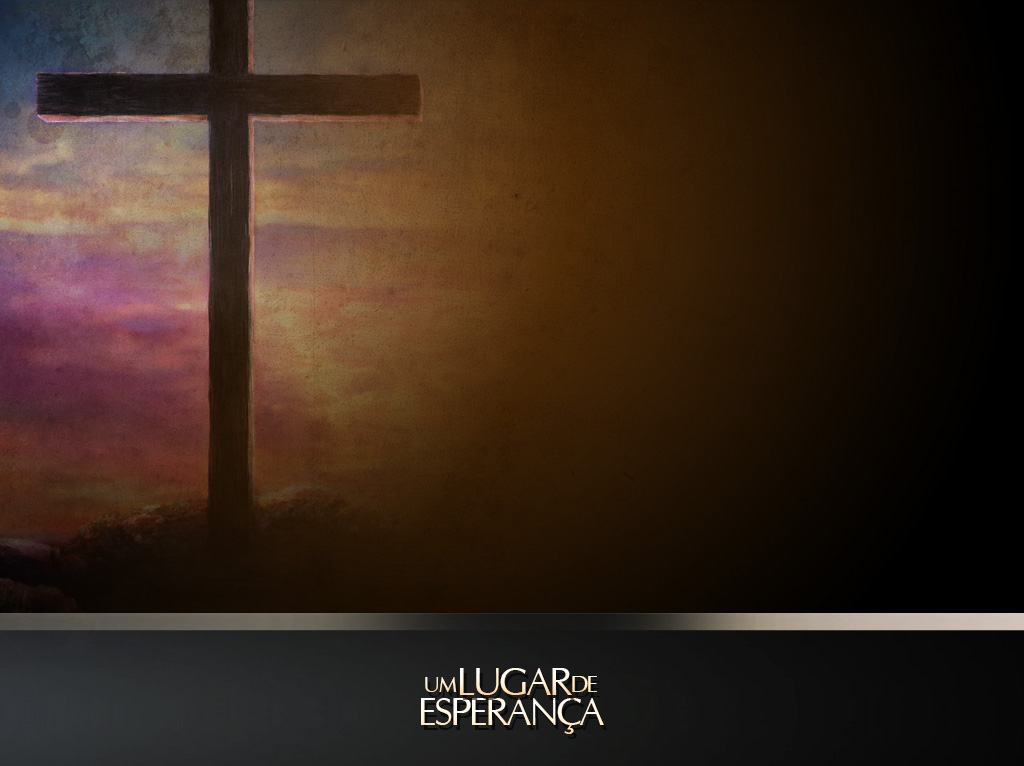 Cristo morreu para que nossos pecados fossem perdoados. Há, portanto, esperança de perdão.
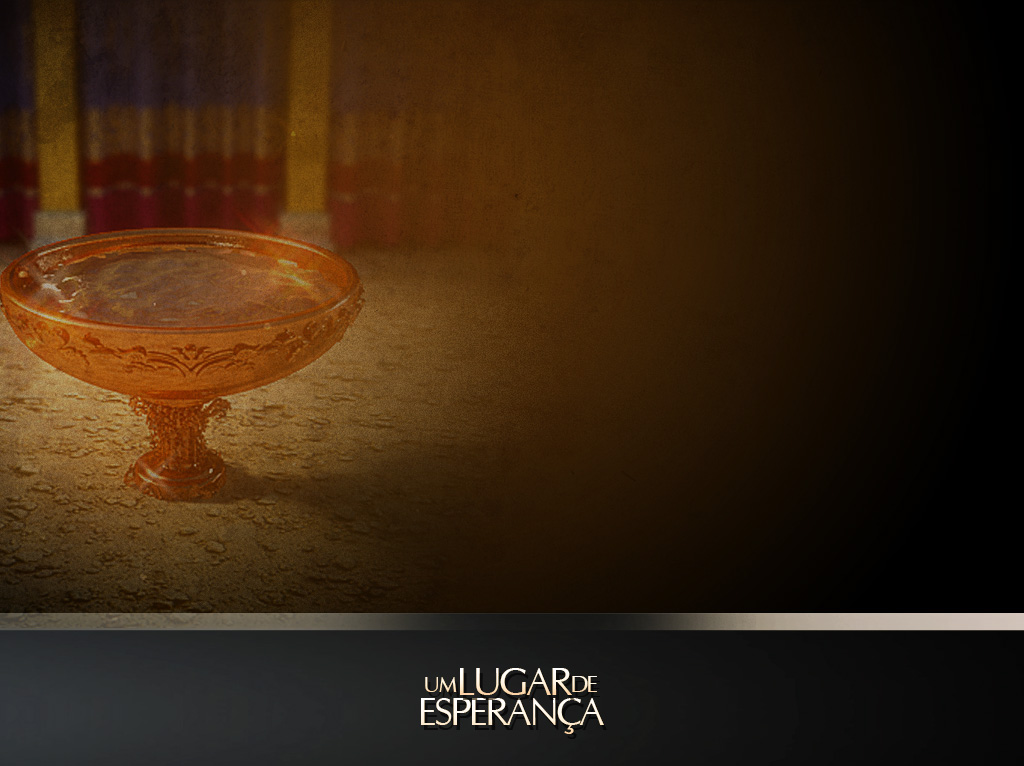 A Pia
Na bacia com água localizada no pátio, os sacerdotes deveriam se purificar para entrar no santuário e ministrar diante de Deus. 
A lição fundamental que aprendemos aqui é o valor da pureza. Aqueles que desejam ter comunhão com Deus devem valorizar a pureza.
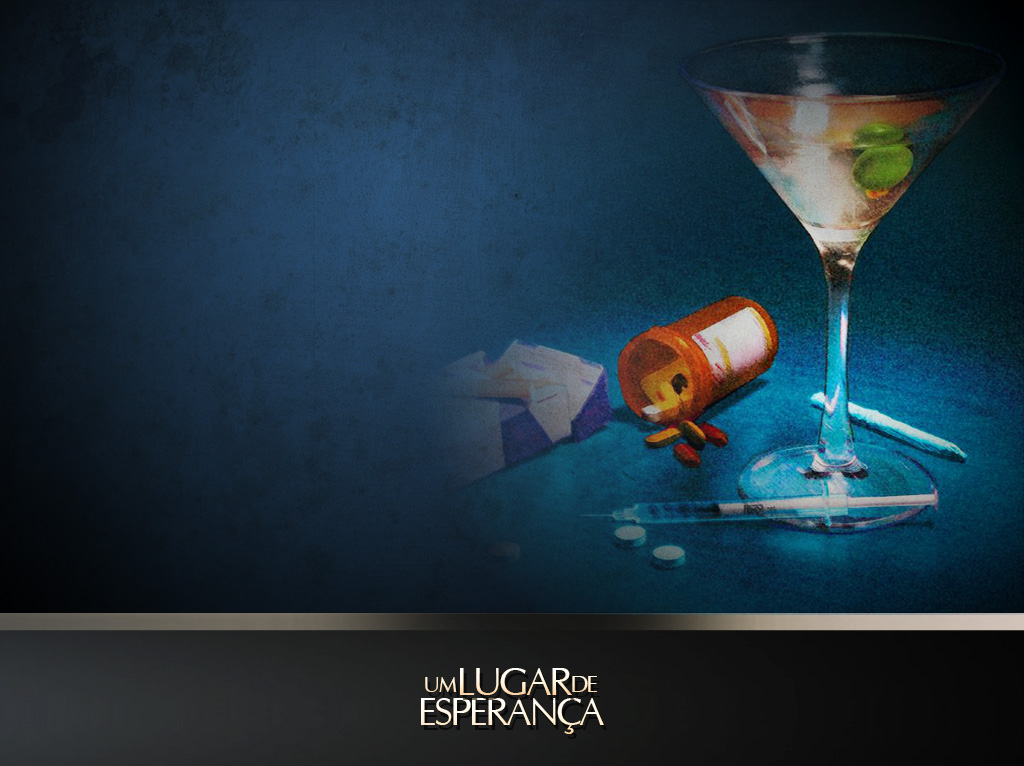 Hoje a pureza e os valores morais mais básicos são desprezados e abandonados. 

Há muita sujeira no mundo: pornografia, prostituição, drogas e infidelidade nos relacionamentos.
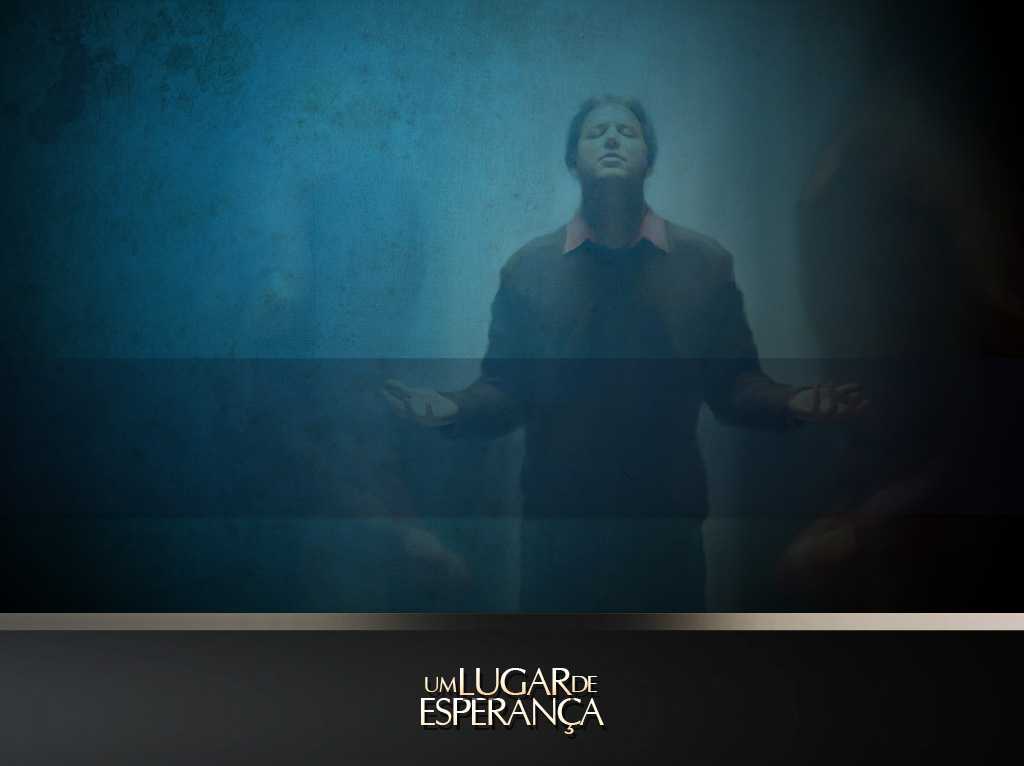 Há um ditado popular que diz: “Não é a montanha que exaure as forças, mas as pedrinhas no sapato.” 
As pequenas coisas, os hábitos errados e outras fraquezas atrapalham nossa felicidade.
Mas Cristo quer nos purificar e só Ele pode dar-nos o poder para vencer os maus hábitos e os maus pensamentos.
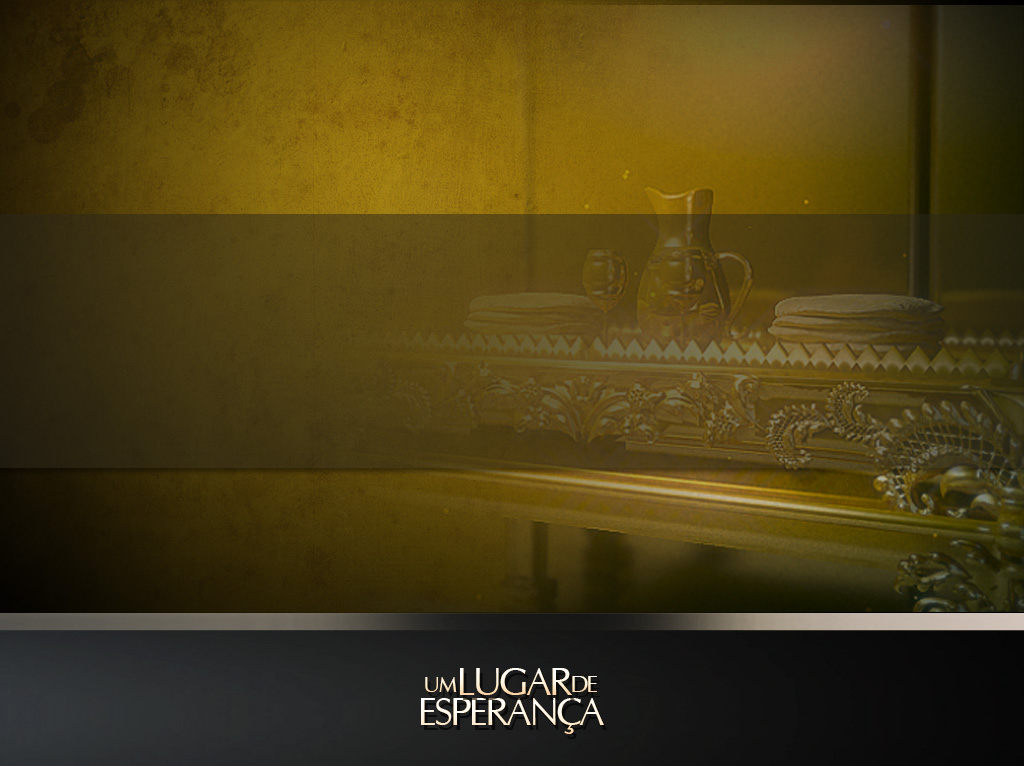 A Mesa
A mesa com os pães ensinava que Deus é o provedor das necessidades de Seu povo. 
Não devemos nos esquecer de que o alimento que nos sustenta e os bens materiais que nos permitem viver uma vida digna são resultado da providência de Deus.
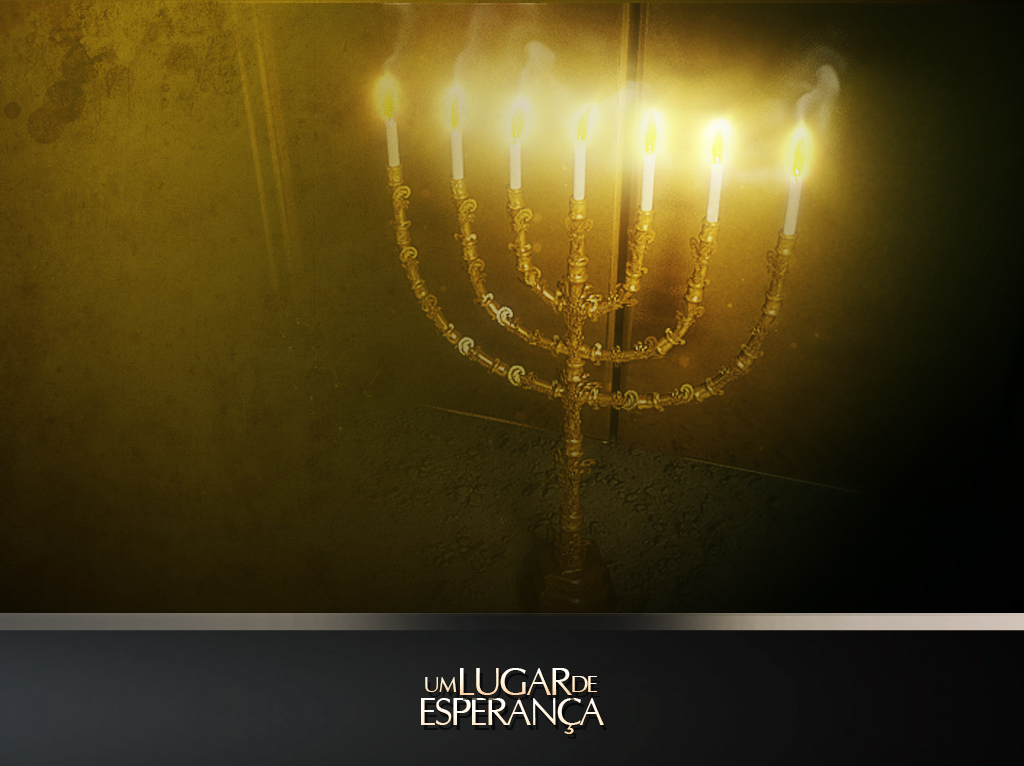 O Candelabro
O candelabro apontava para Cristo, a luz do mundo. 
Onde há luz, não existem trevas. Cristo é a luz que ilumina. Sua Palavra é a lâmpada que nos mostra o caminho.
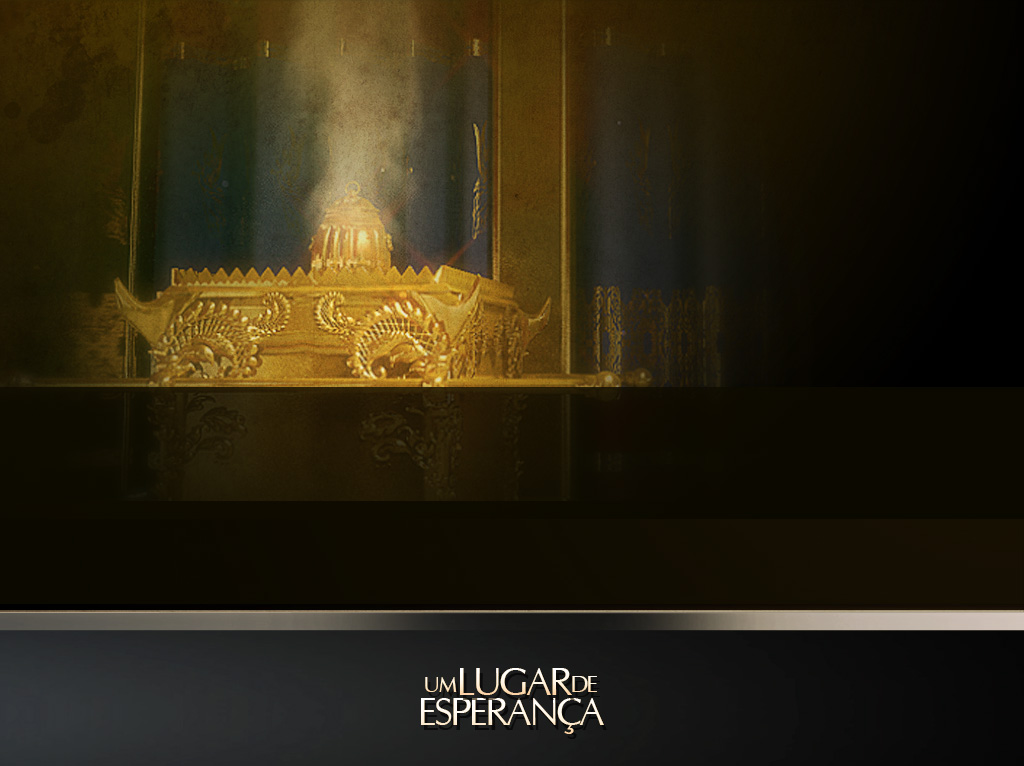 O Altar de Incenso
Neste altar, o sacerdote oferecia diariamente o incenso, cujo aroma envolvia o santuário, particularmente o Lugar Santíssimo. Ao queimar o incenso, o sacerdote intercedia em favor do povo diante de Deus.
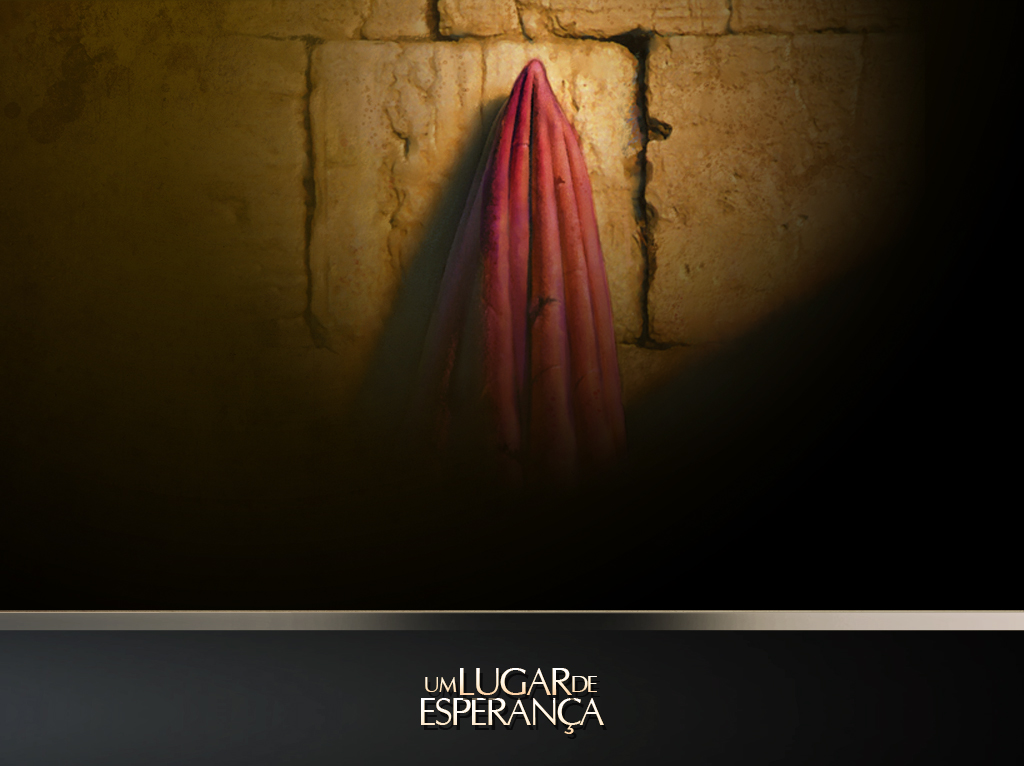 “Filhinhos meus, estas coisas vos escrevo para que não pequeis. 
Se, todavia, alguém pecar, temos Advogado junto ao Pai, Jesus Cristo, o Justo”. 
1 João 2:1
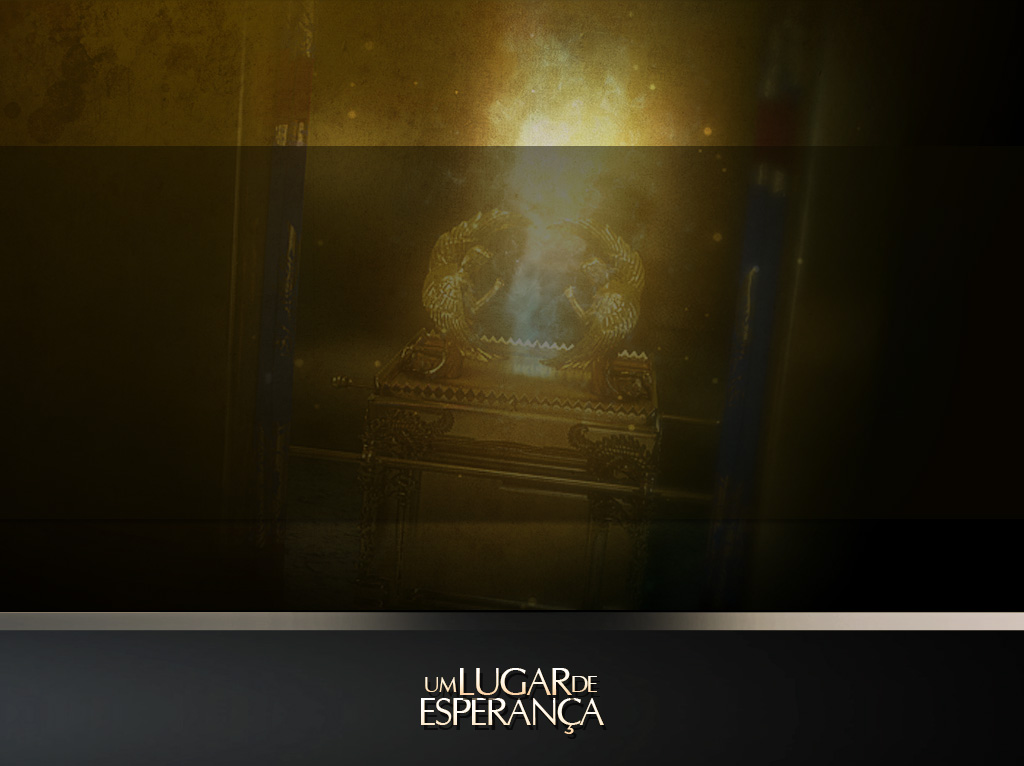 A Arca da Aliança
No Lugar Santíssimo estava uma pequena caixa revestida de ouro chamada de arca da aliança. 
Sobre a arca, estava uma tampa, chamada propiciatório. 
Uma vez por ano, o sumo sacerdote aspergia sangue do sacrifício sobre este propiciatório para ensinar a solene lição de que pecados só podem ser removidos com o sangue do sacrifício.
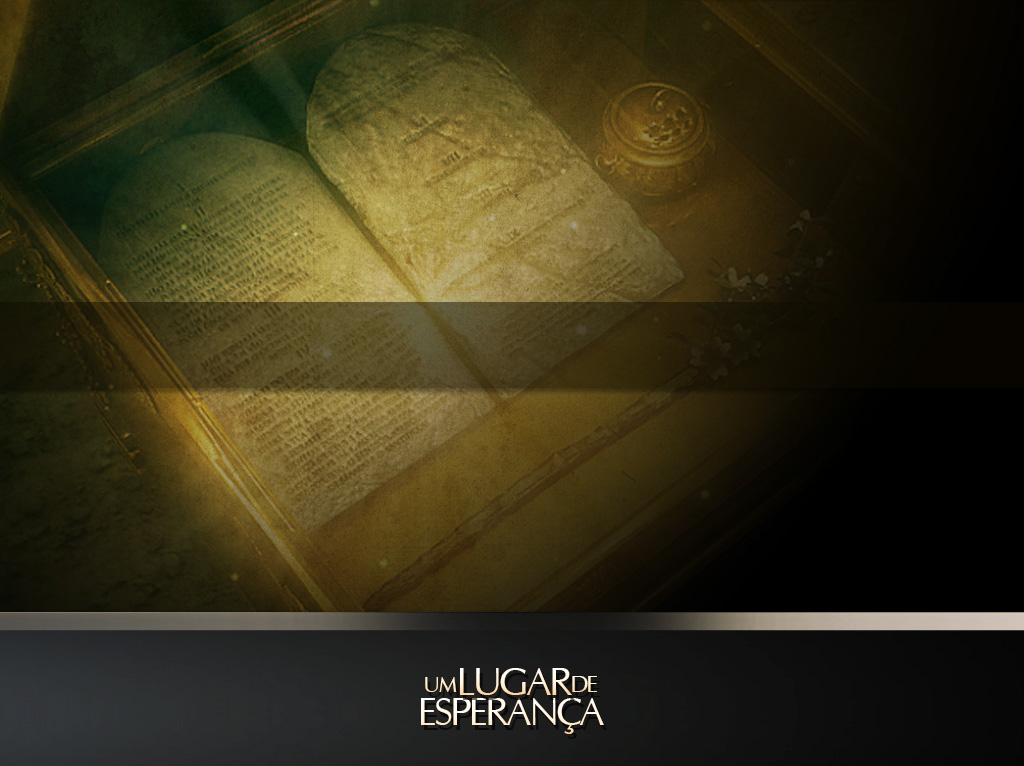 A Arca
A arca continha os dez mandamentos da lei de Deus
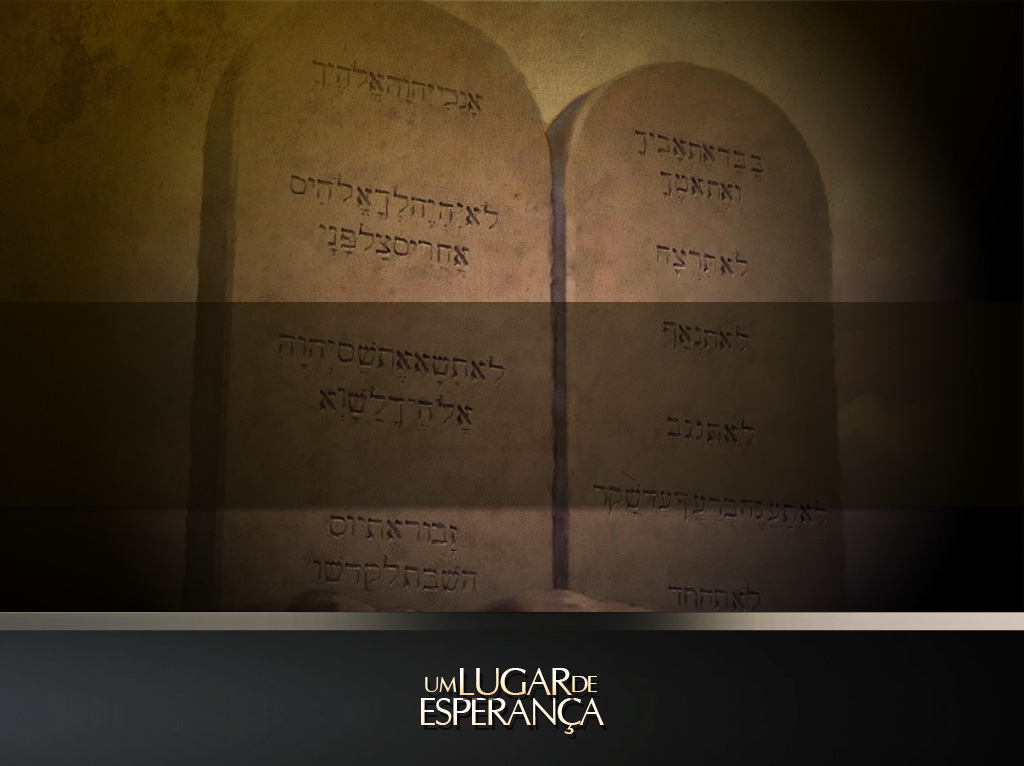 A lei contém a receita para a felicidade verdadeira. Ao dar-nos Sua lei, Deus também nos dá disposição e forças para obedecê-la. Ao nos reconciliarmos com Deus, somos chamados para uma vida de acordo com Sua vontade.
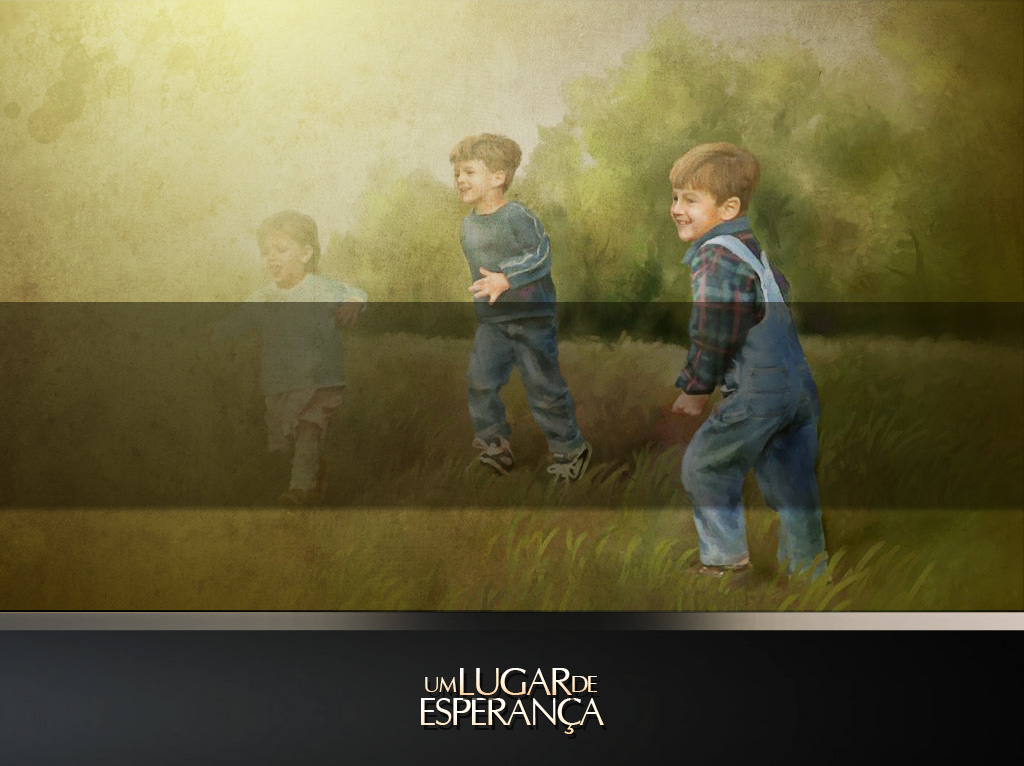 O santuário ensina que não podemos ser suficientemente bons por nós mesmos para alcançarmos a paz verdadeira. Precisamos de Deus e do perdão que Ele oferece mediante o sacrifício de Seu Filho, Jesus Cristo.